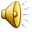 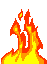 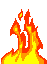 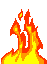 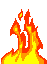 ПРАВИЛАпожарной безопасности
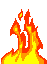 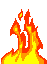 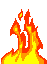 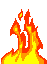 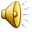 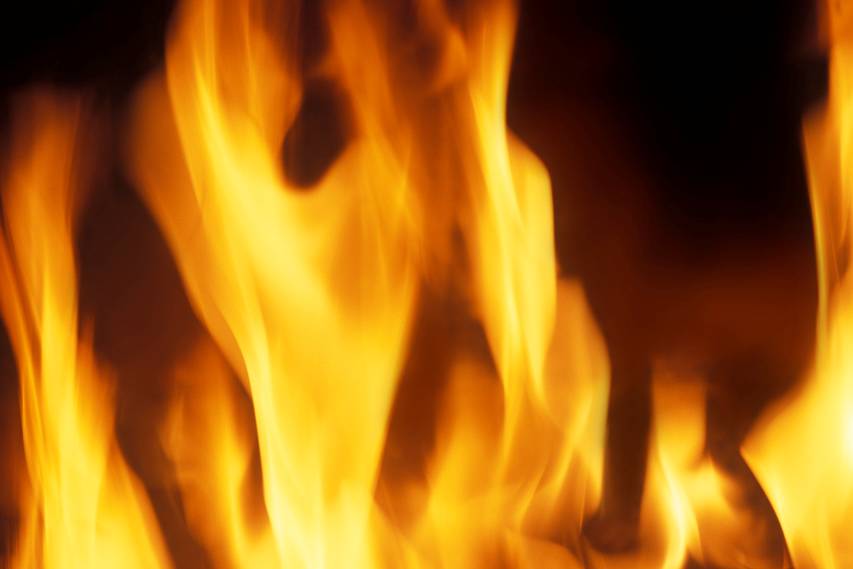 Огонь – давний друг человека.
 С его помощью совершается много полезных дел
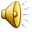 Огонь верно служит людям в повседневном быту и на производстве
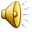 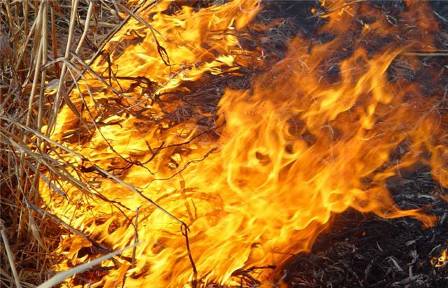 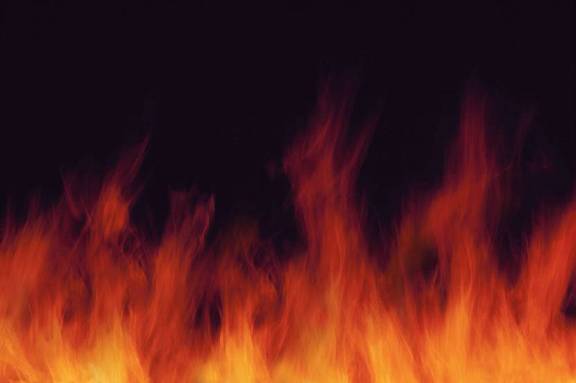 Но иногда случается, что из верного друга огонь превращается в беспощадного недруга, уничтожающего все на своем пути
Огонь ошибок не прощает!
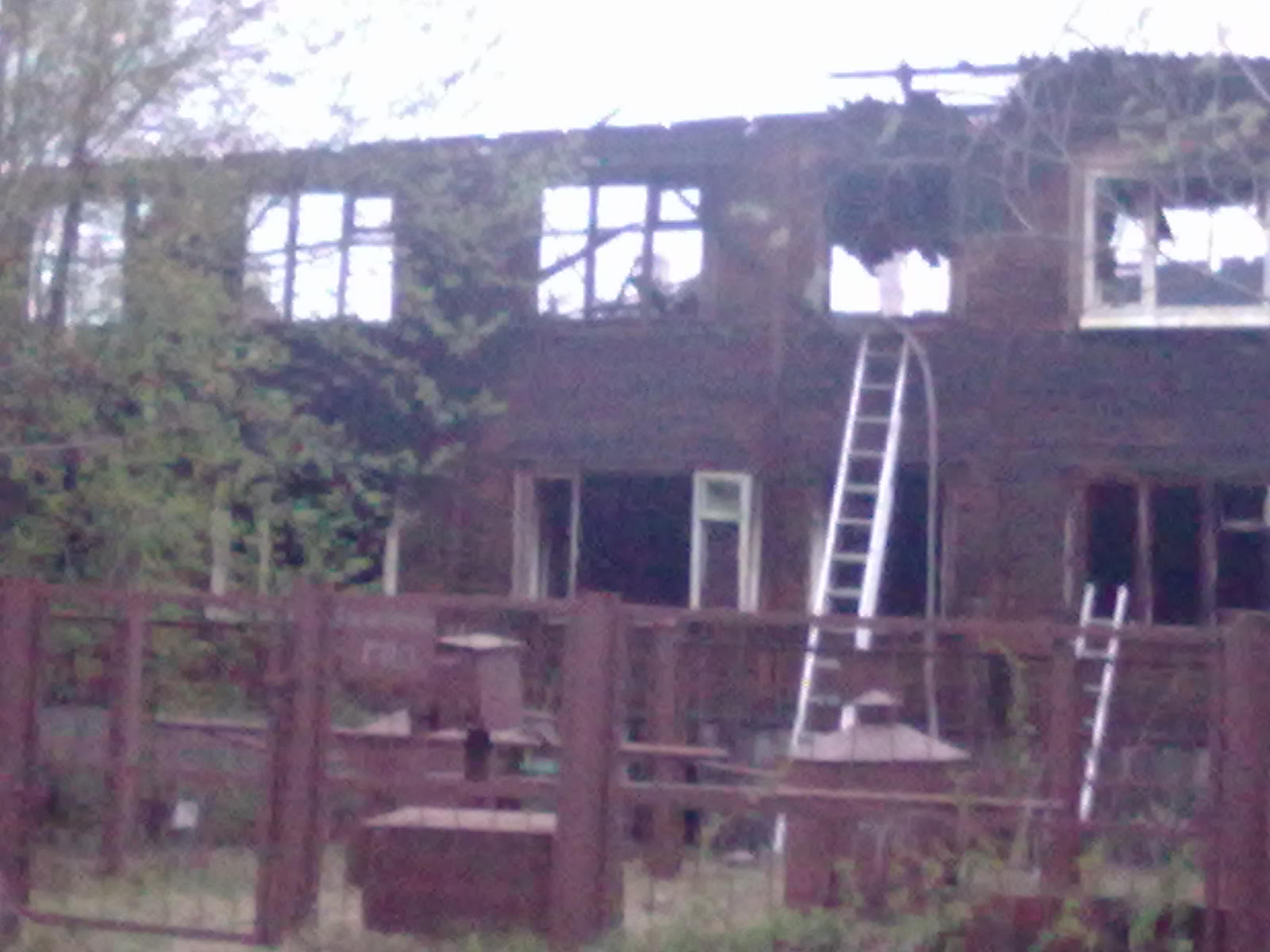 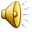 Да, огонь бывает разный,
Бледно-желтый, ярко-красный,
Синий или золотой,
Огонь добрый, огонь злой.
Злой огонь - огонь пожара,
Злой огонь - огонь войны.
От безжалостного жара
Дни темны, поля черны.
Жители земного шара,
Граждане любой страны,
Злой огонь гасить должны.
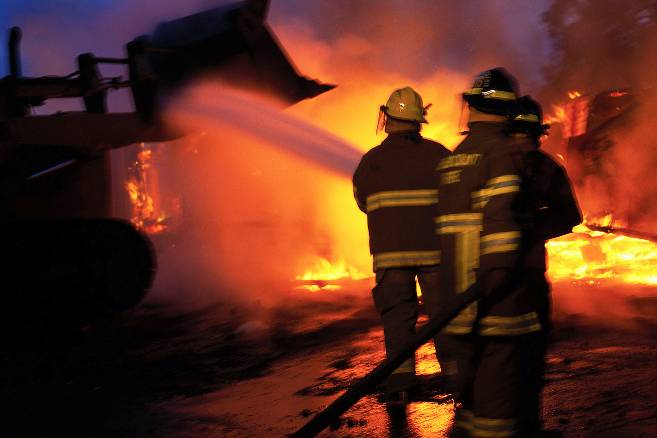 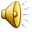 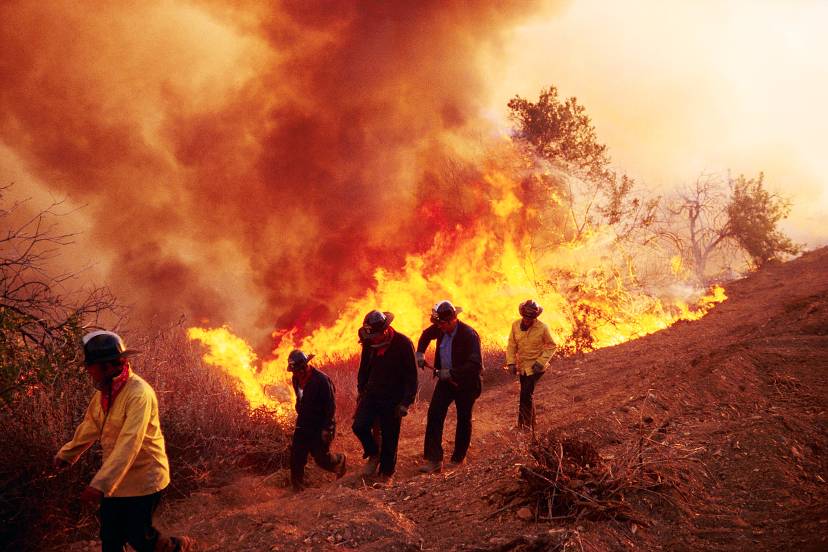 Очень опасна разбушевавшаяся огненная стихия – ПОЖАР. При пожаре сгорают вещи, квартиры, дома, леса, а главное – гибнут люди. Как же возникают пожары?
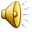 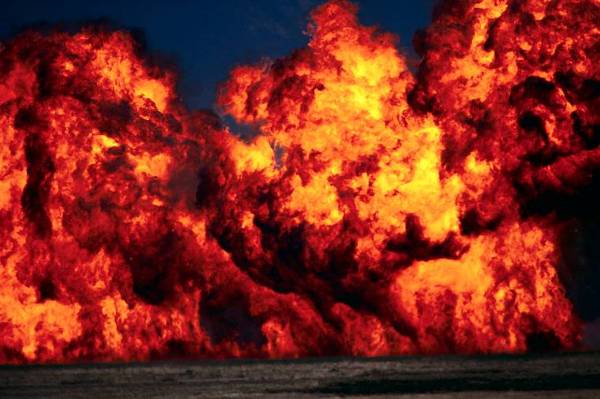 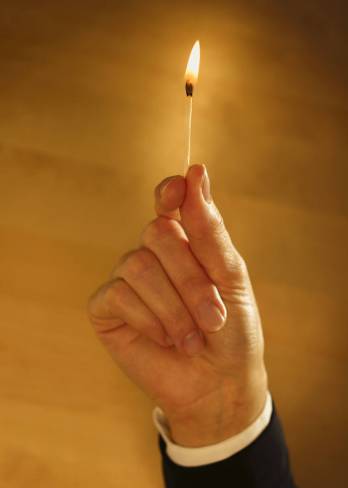 Пожары часто происходят по вине людей. Неловкое обращение с огнем – и возник пожар!
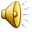 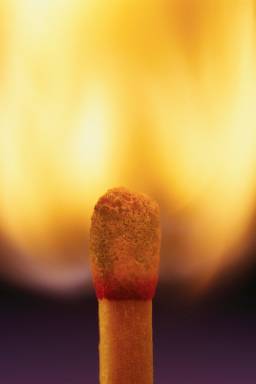 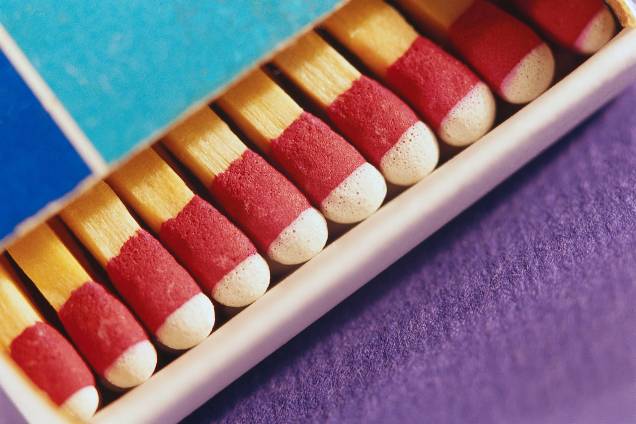 Спички – наши друзья и помощники. Но их нельзя зажигать и бросать ради забавы. Тогда они превращаются в злейшего врага человека.
Не оставляйте детей без присмотра!
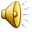 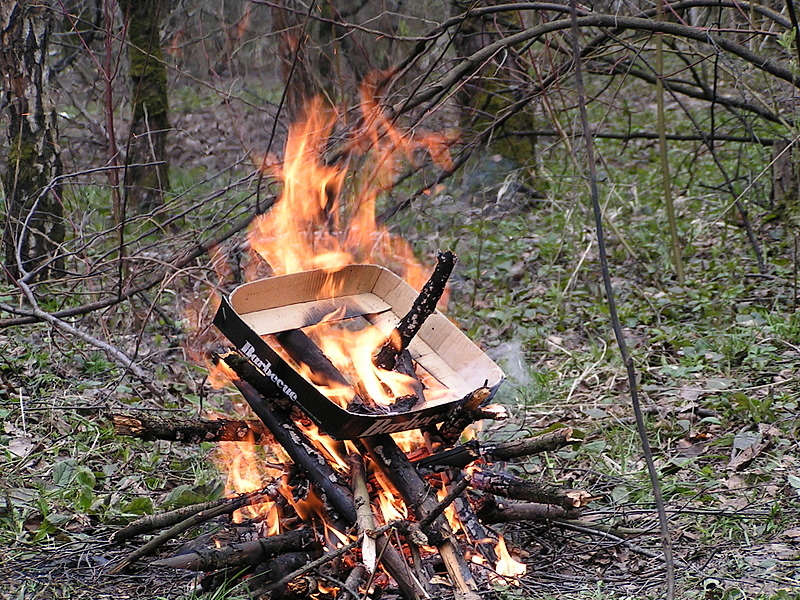 Большую опасность представляют собой костры, которые люди разводят в лесу или вблизи строений.
Соблюдайте правила пожарной безопасности в лесу
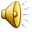 Уходя из дома, не забывай выключать электроприборы
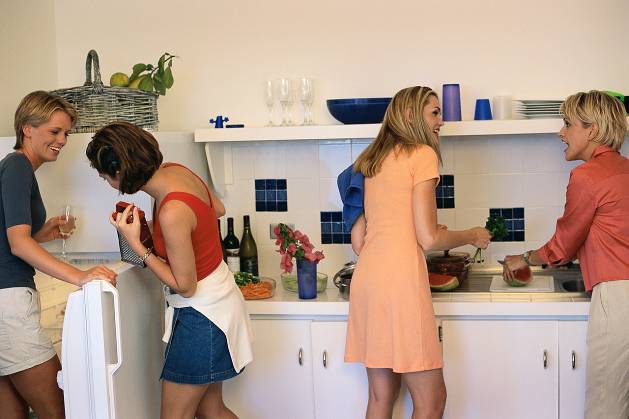 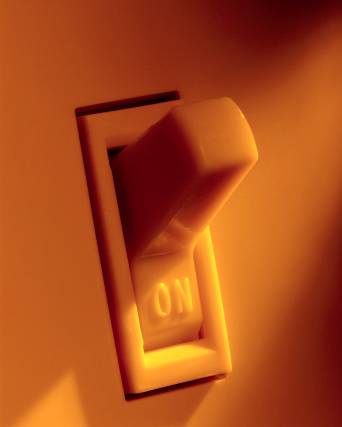 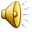 Ни в коем случае не зажигай без взрослых фейерверки, свечи или бенгальские огни.
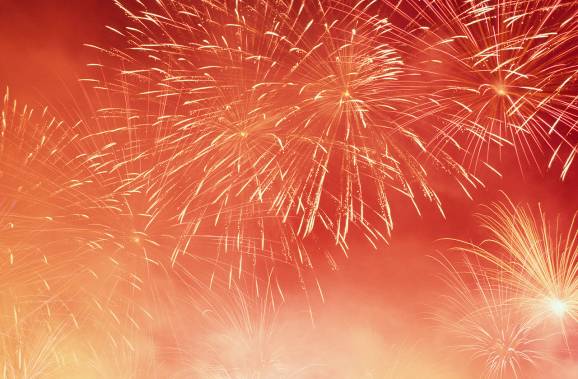 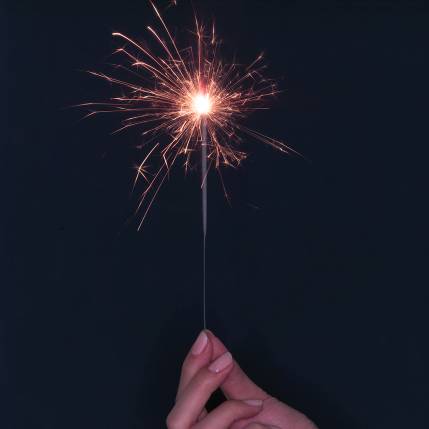 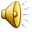 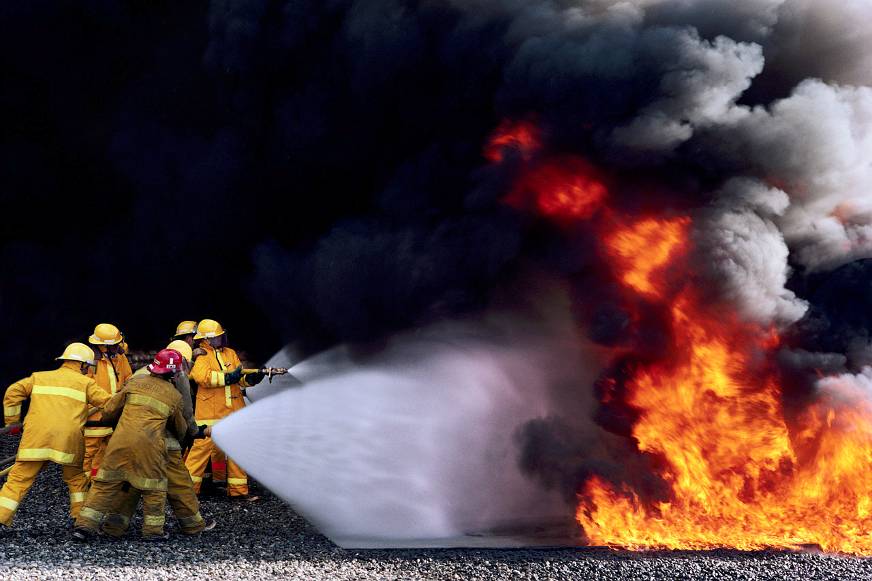 Когда случается пожар, на помощь приходят пожарные.
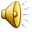 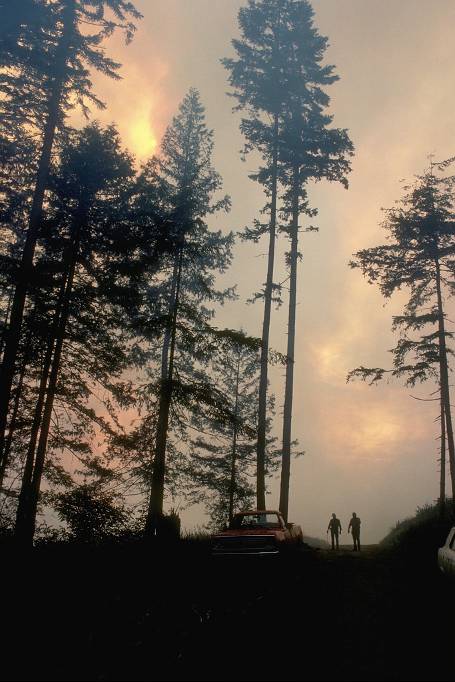 Теперь не надо каланчи,
Звони по телефону
И о пожаре сообщи
Ближайшему району.
Пусть помнит каждый гражданин
Пожарный номер 01.
Маршак С. «Пожар»
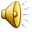 Предупреди о пожаре соседей, если необходимо, они помогут тебе вызвать пожарных.
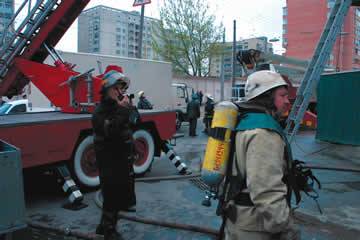 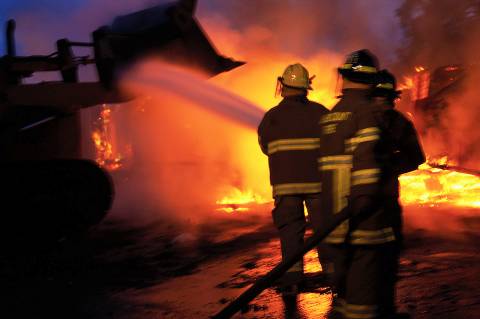 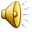 При пожаре нельзя прятаться под кровать, в шкаф, под ванну – лучше совсем убежать из квартиры или из дома.
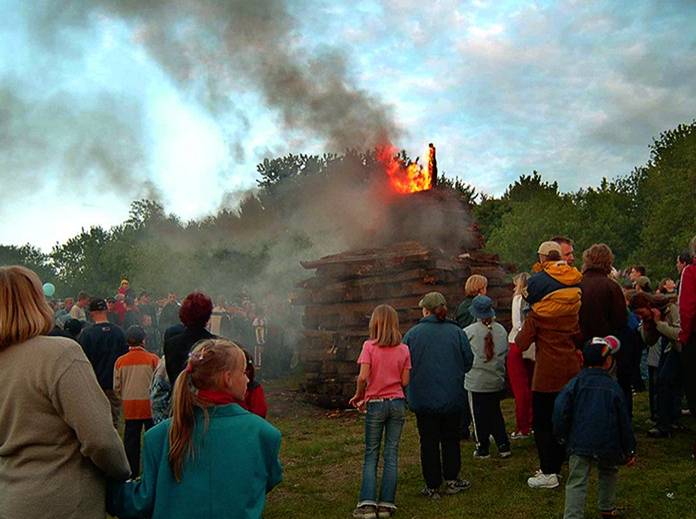 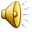 Помни: дым гораздо опаснее огня. Если чувствуешь, что задыхаешься, закрой нос и рот мокрой тряпкой, ляг на пол и ползи к выходу – внизу дыма меньше.
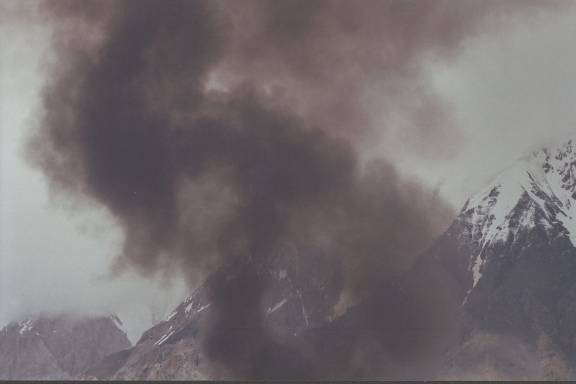 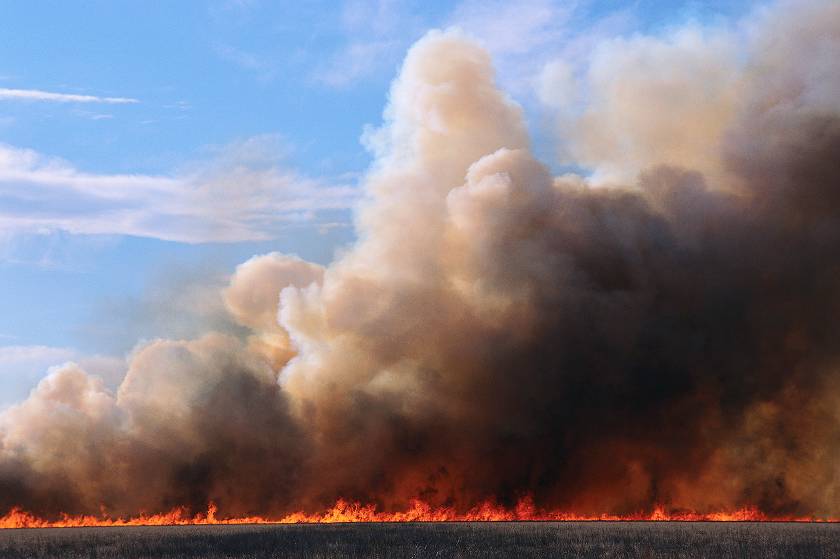 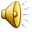 Ожидая приезда пожарных, старайся сохранять спокойствие: тебя обязательно спасут.
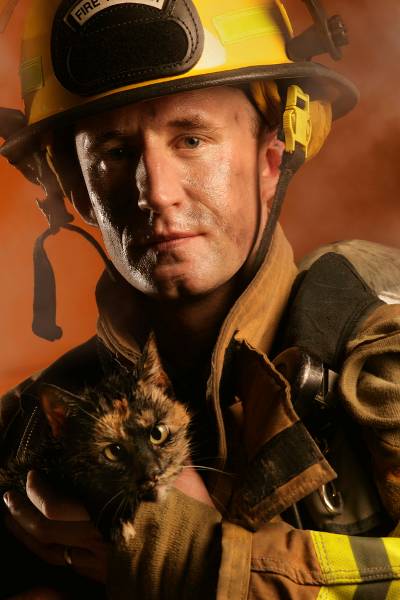 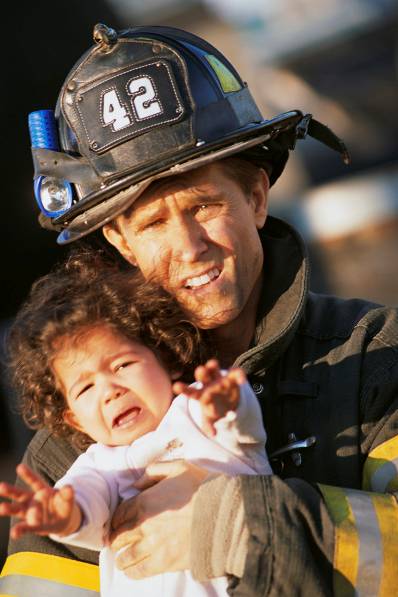 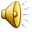 БУДЬ ОСТОРОЖЕН С ОГНЕМ!
При пожаре звони 01 !